welcome
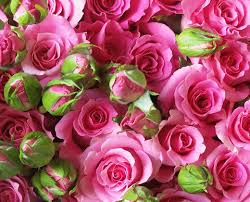 Teacher’s introduction
Beauty talukdar
Assistant teacher
Horinogor govt primary school
Nabiganj ,Hobiganj
Class :two
Subject :English
Unit :22
Lesson’s :1-3
Time :45 minute
Good morning ,students.

Good morning , teacher.

How are you today?

Fine, and you?

Fine, thank you.
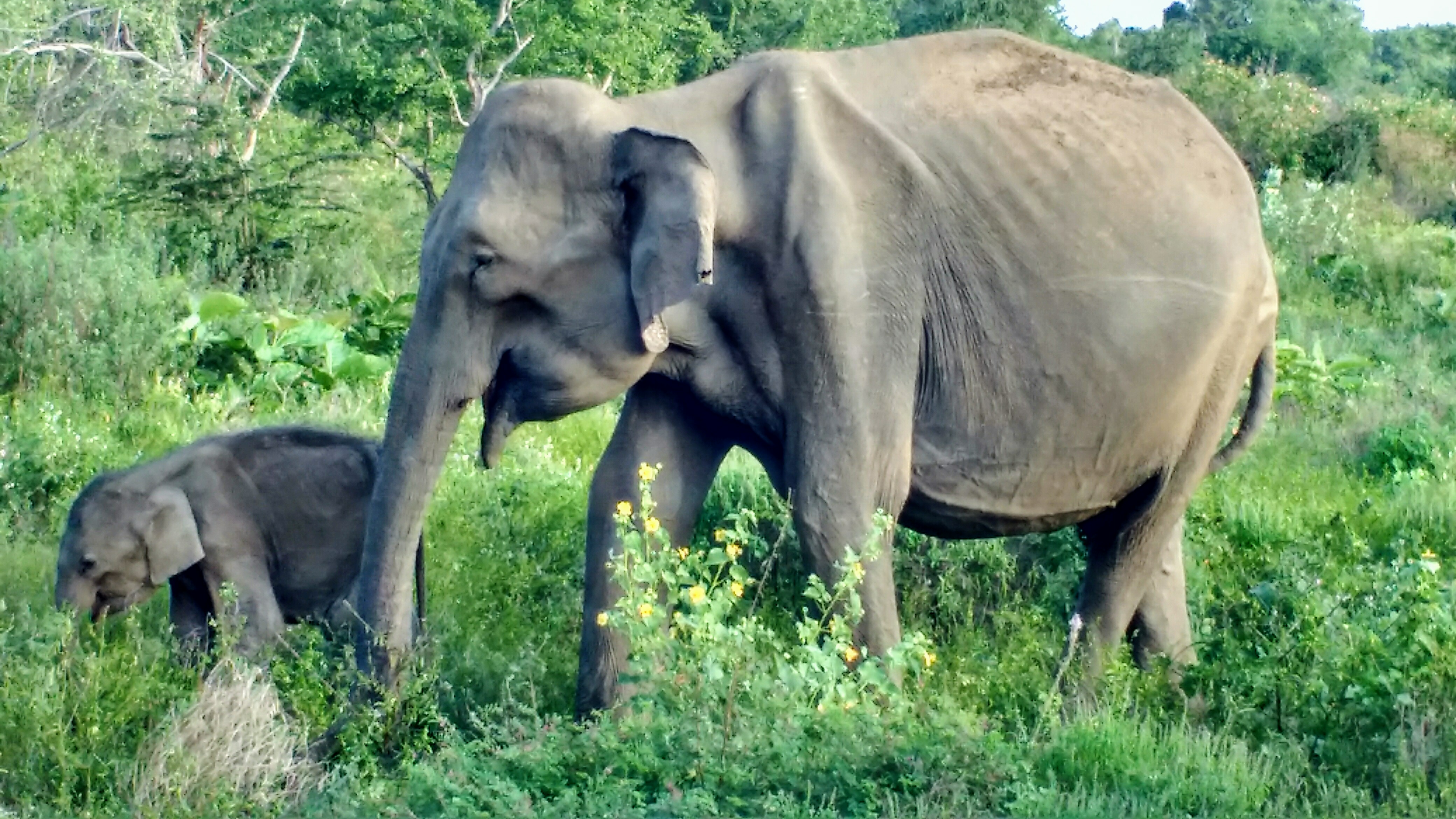 Look at the pictures
Size
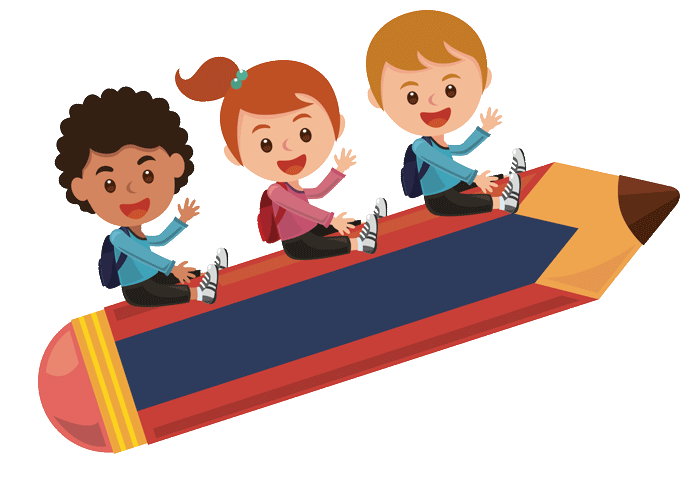 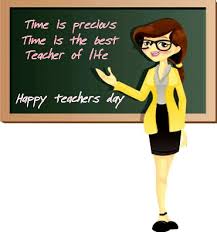 Learning outcomes
Listening :
1.1.1 become familiar with English sounds by listening to common english words.
Speaking :
1.1.1 repeat after the teacher simple words and phrases with proper sounds and stress.
Reading :
1.3.1 recognize and read the names of objects having the same initial and final sounds.
Take your book
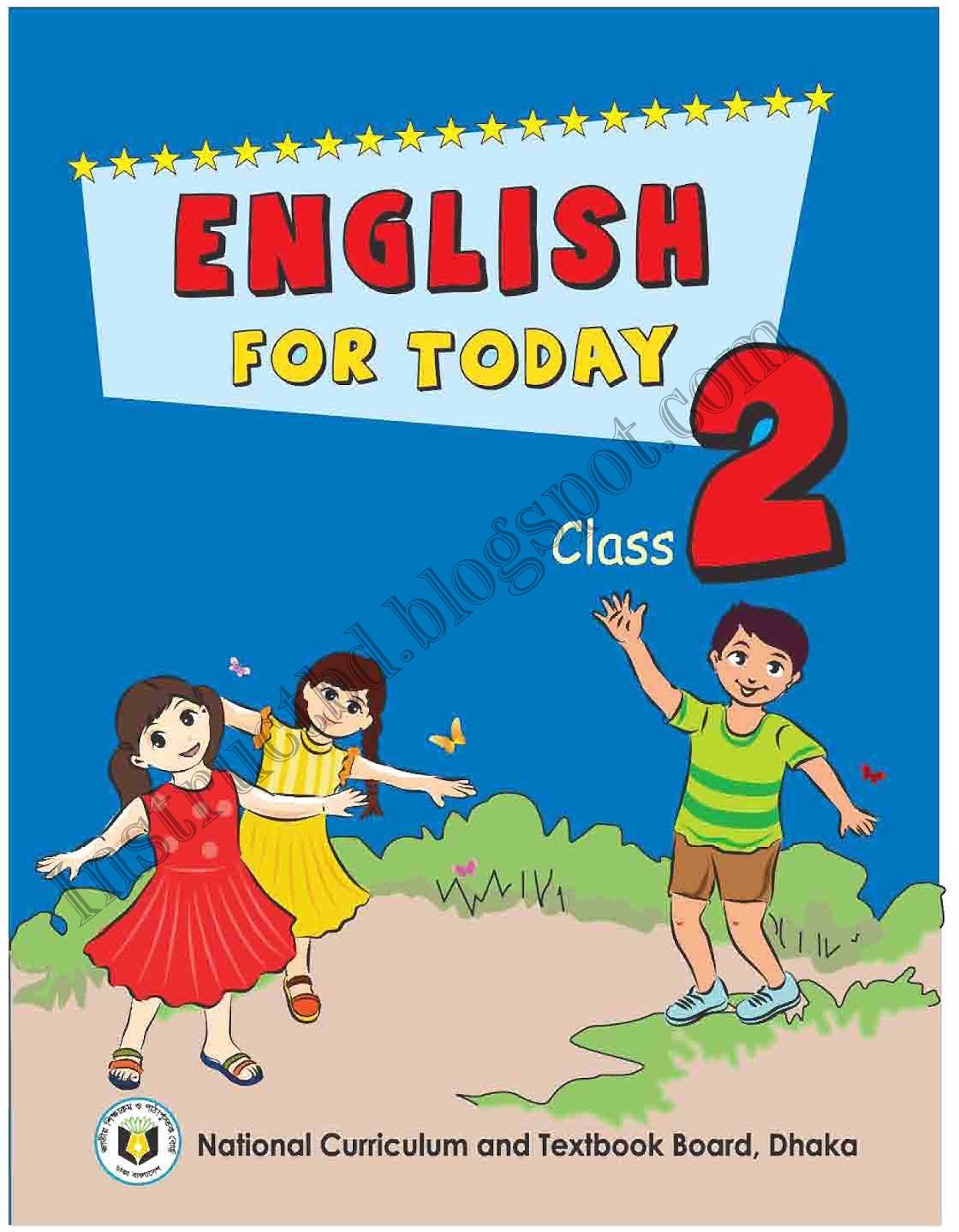 Open your book at page 44
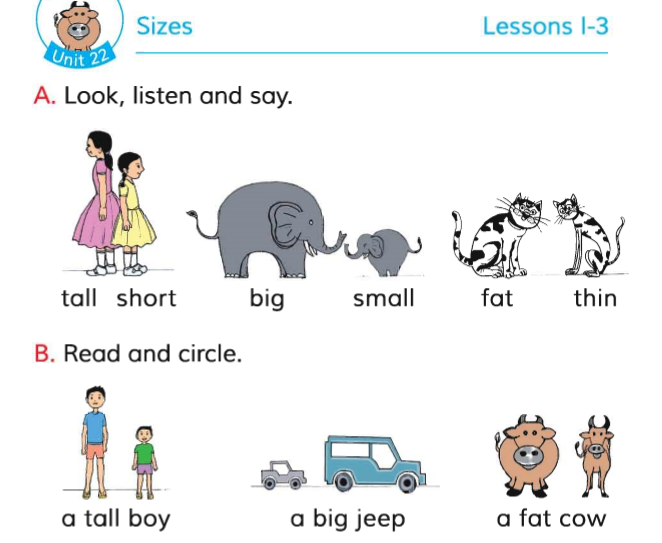 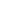 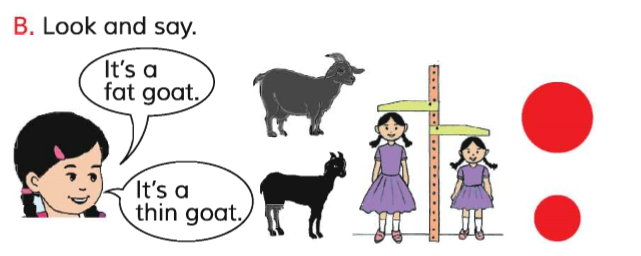 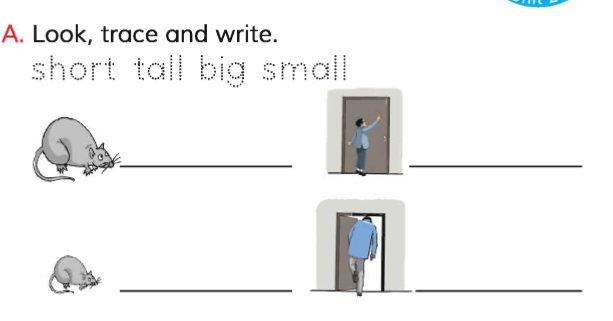 c
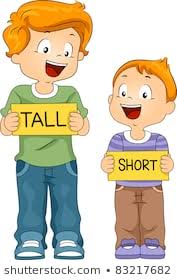 Look ,listen and say .
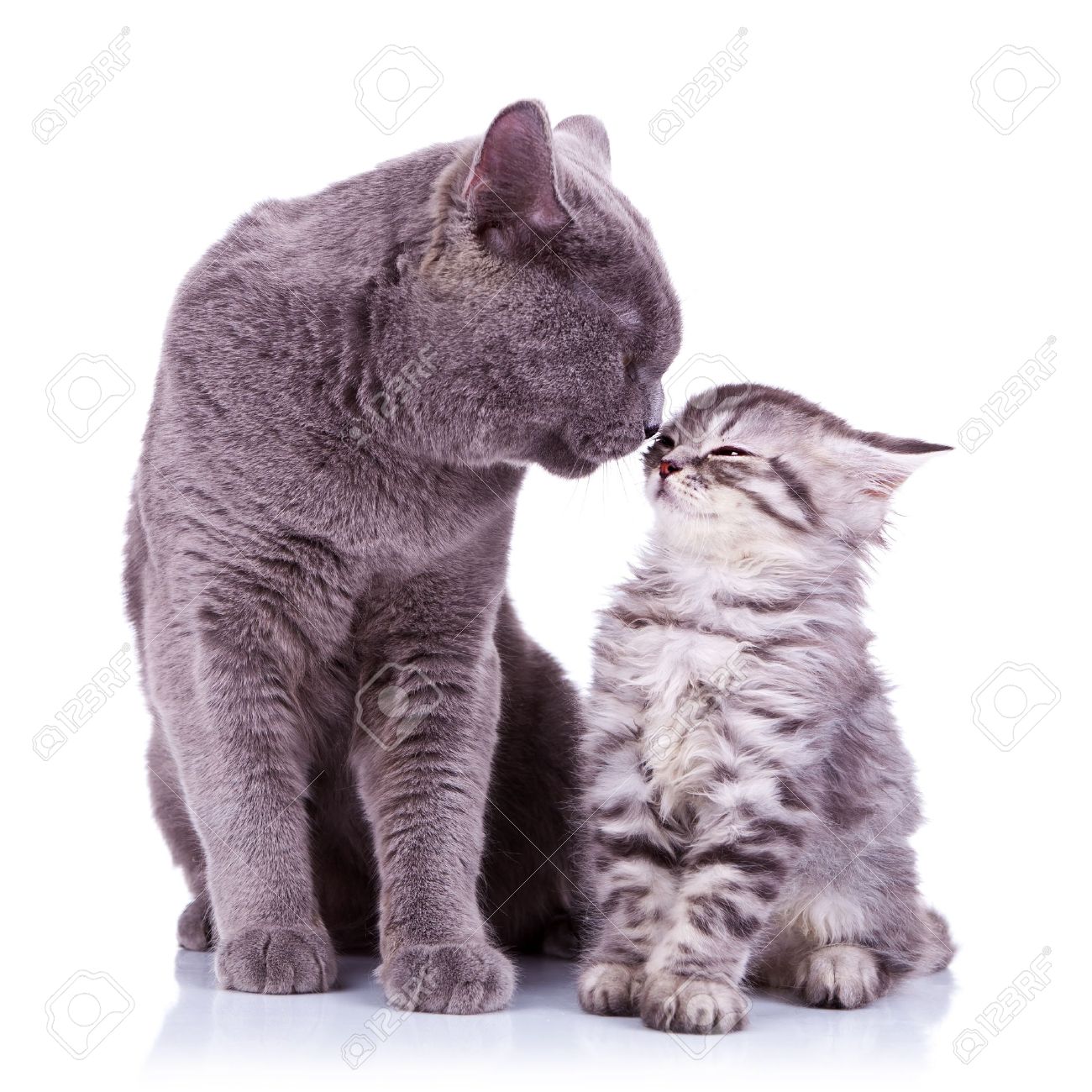 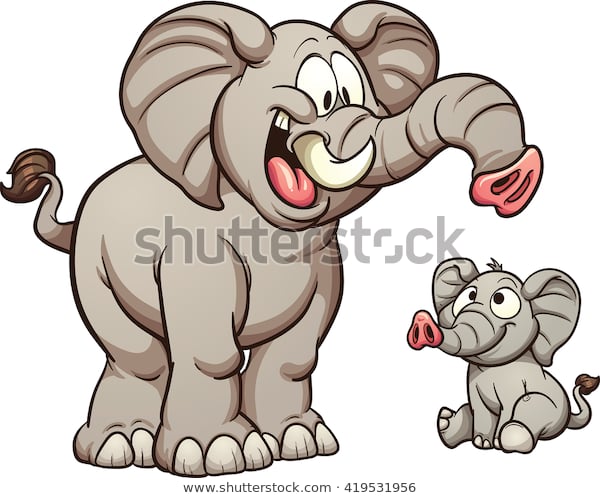 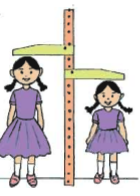 Group A :
Who is tall ?
Who is short ?
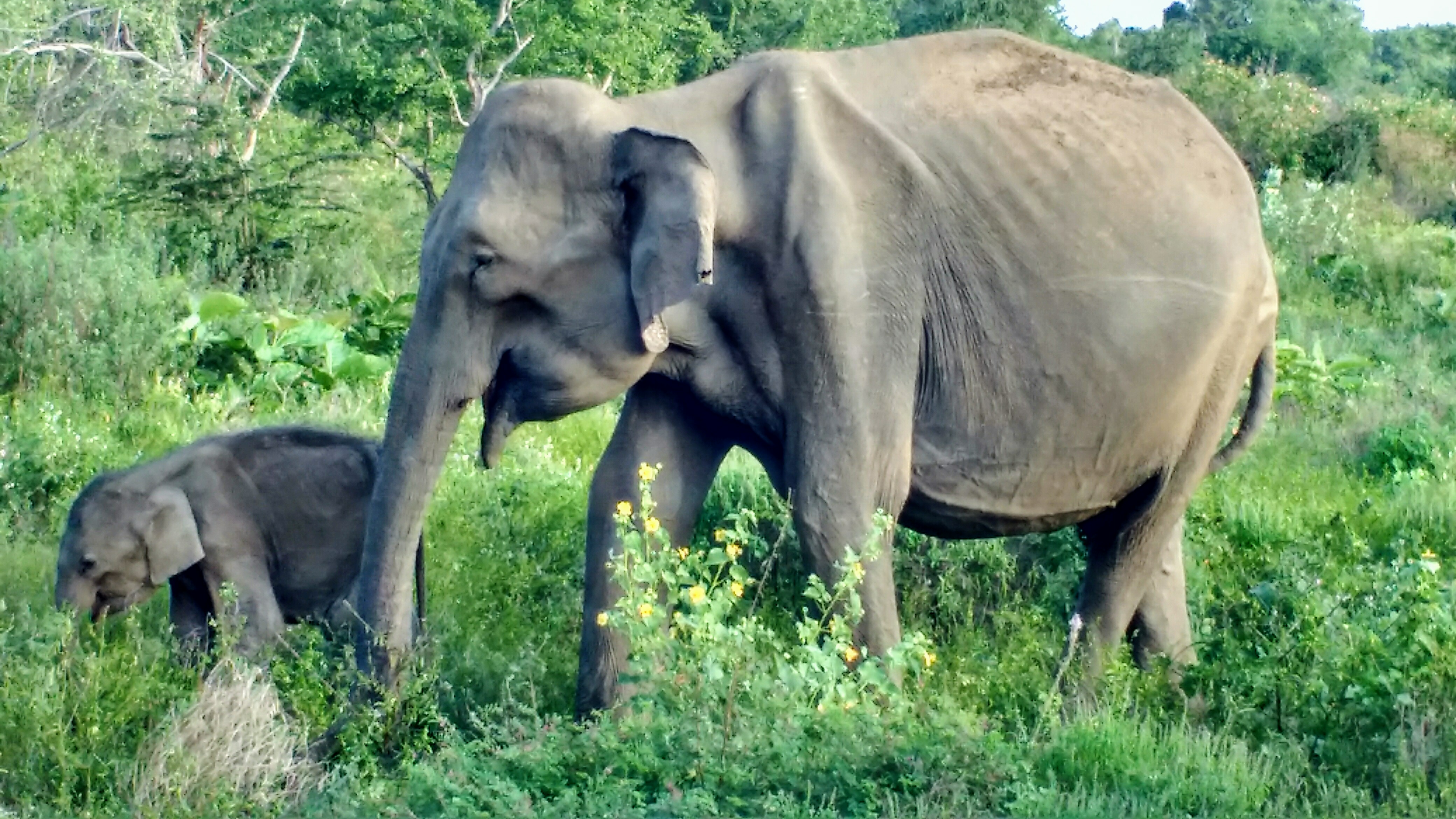 Group B ?
Which is big ?
Which is small ?
Evulation
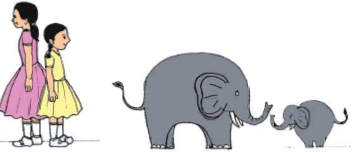 Which is big?
Who is short?
Home work
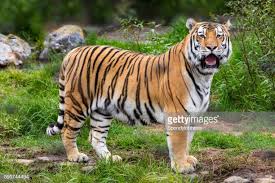 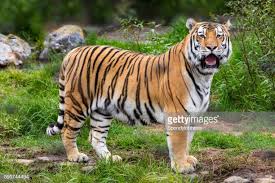 Which is big ?
Which is small ?
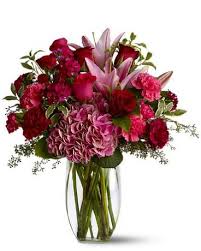 Thank you